Kaohsiung Medical University
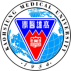 深   耕   計   畫
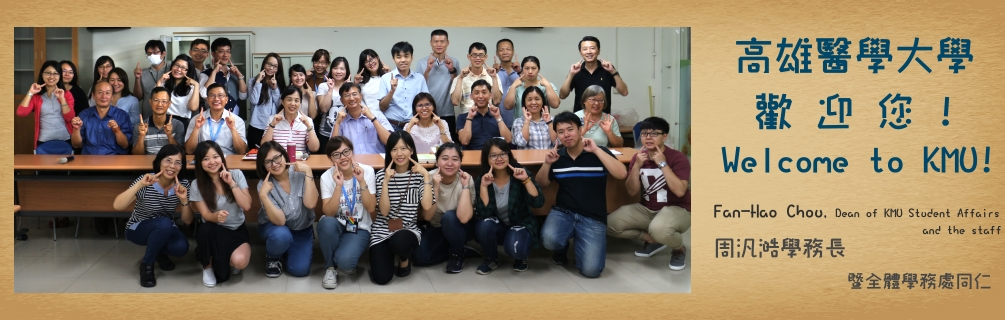 主講者：學務處職涯發展組
1
201９.３.４
Kaohsiung Medical University
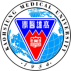 深耕計畫精神宗旨
教育部於深耕計畫鼓勵學校透過「以學習取代工讀」的輔導機制，使經濟弱勢學生得以同時兼顧課業與生活所需。讓經濟弱勢學生可藉由學習助學金的輔導機制，不再因打工而耽誤學習。
2
Kaohsiung Medical University
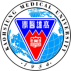 高醫大  弱勢學生學習輔導計畫方案圖
3
Kaohsiung Medical University
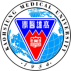 高醫大　六大面向協助方案
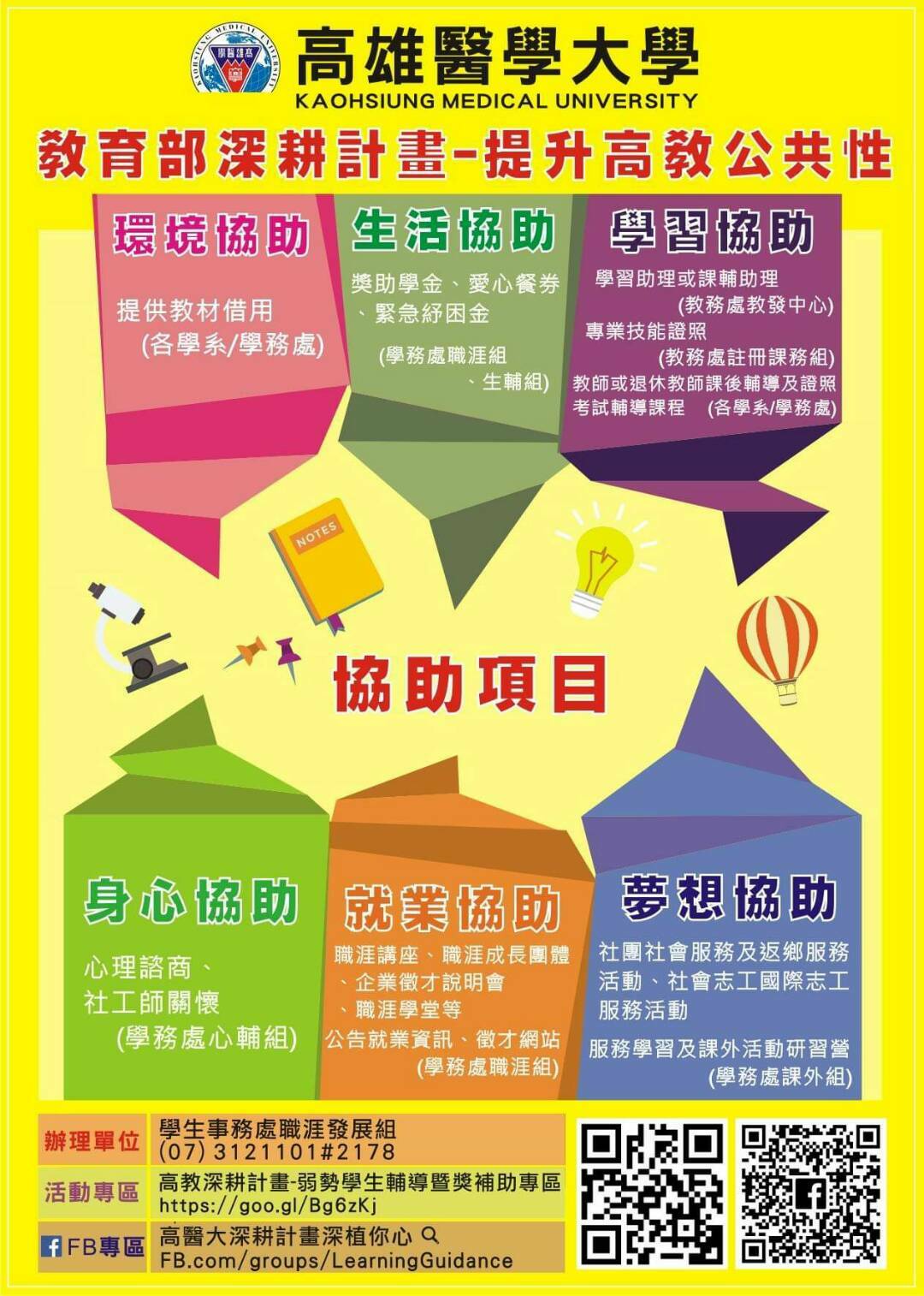 身心協助
學習協助
就業協助
生活協助
夢想協助
環境協助
4
Kaohsiung Medical University
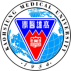 身心協助1/2
學生門診
學生就診時請備帶健保卡及學生證，可享掛號費5折&健保部份負擔費之優惠(僅限高醫學生特診看診時段)
於附院就醫免掛號費與免健保部分負擔優惠（低收入戶）
學務處衛保組網頁查詢
5
Kaohsiung Medical University
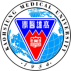 身心協助2/2
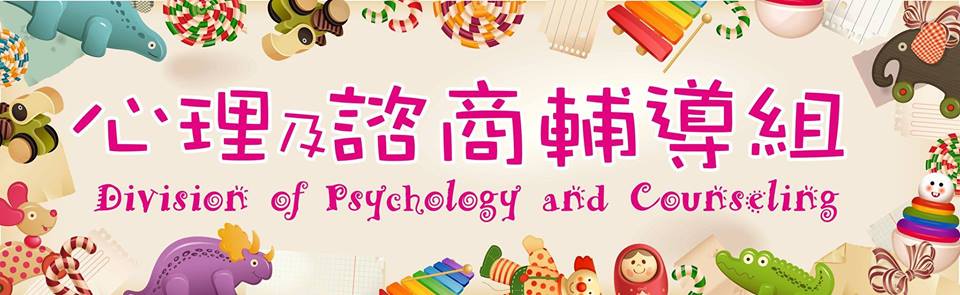 心理及諮商輔導
個別諮商服務
（心理師個別諮商）
實習前、實習中適應困難輔導
個別化服務評估
 （社工師電訪、約訪及家庭訪問） 
舉辦各式心理健康講座
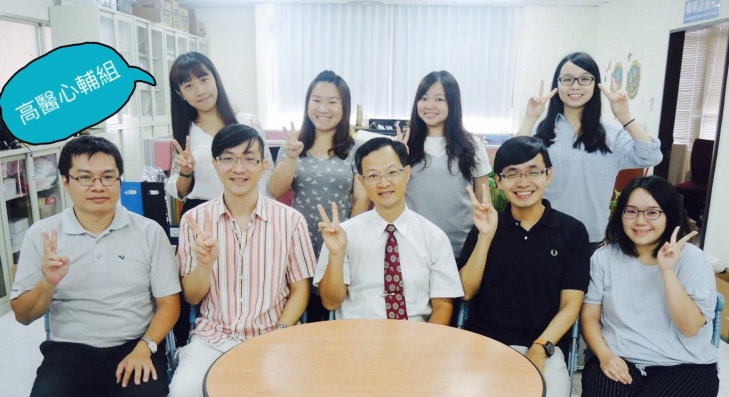 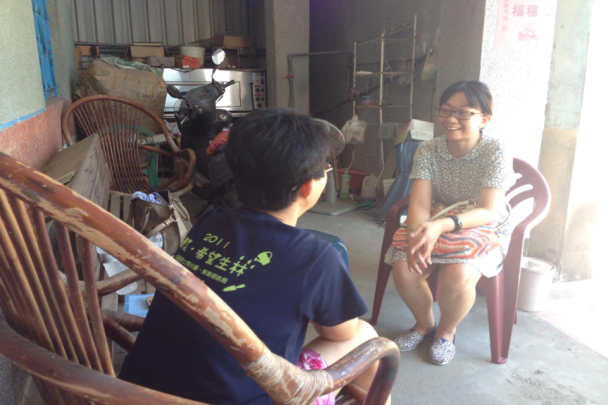 6
Kaohsiung Medical University
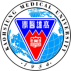 學習協助1/2
接受課輔協助：若有課輔需求，可至資訊系統申請（d.n.04課業輔導意願調查及申請）。
有課輔需求
線上申請
提供課業輔導
追蹤情形
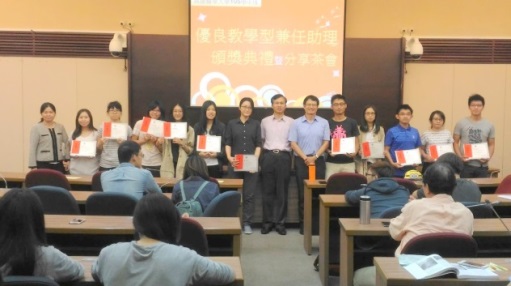 7
[Speaker Notes: 成績不理想　有課輔需求（不一定要預警）]
Kaohsiung Medical University
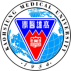 學習協助2/3
醫療及相關專業證照科系考照輔導
補助：最高上限4000元
專門職業及技術人員高等考試：醫師、牙醫師、藥師、護理師、醫事檢驗師、醫事放射師、物理治療師、職能治療師、呼吸治療師及社會工作師。
各學系專業技能證照：初級救護技術員EMT1、美容技術士證照、電腦軟體應用乙級、全國技術士技能檢定-化學-甲級/乙級、ACLS高級心臟救命術。
報名考試後一個月內，檢附報考資格相關證明文件，繳交至教務處。
英檢證照考照補助依學務處公告辦理。
8
Kaohsiung Medical University
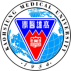 學習協助3/3
系所教師課程輔導與考照輔導
如有專業課程外的考照輔導的需求，可至學務處提出申請（例如：多益課程、口說加強班）
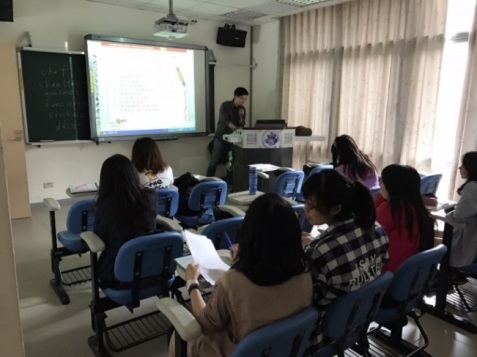 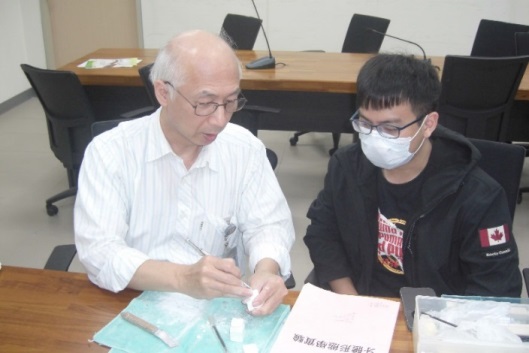 9
Kaohsiung Medical University
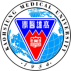 夢想協助
社團證照與課外活動學習補助
補助範圍包括（均需經學務處核定後才准予給予補助）：
校內學生社團社會服務及返鄉服務活動。
國際志工服務活動。
其他經學務處核定之服務活動及社會志工。
10
Kaohsiung Medical University
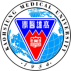 職 涯 輔 導 協 助
深耕學生專屬各類職涯、產學活動
包含職涯成長團體、職涯講座/校友經驗分享講座、校園徵才博覽會、生職涯及就業諮詢等
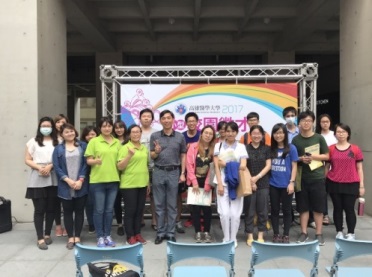 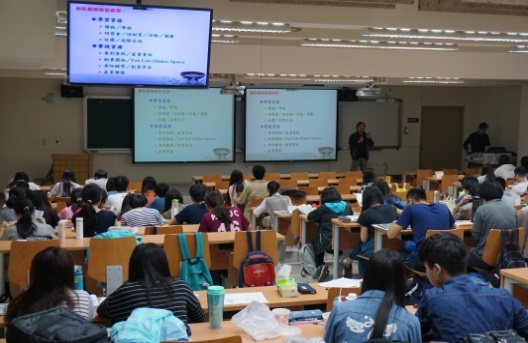 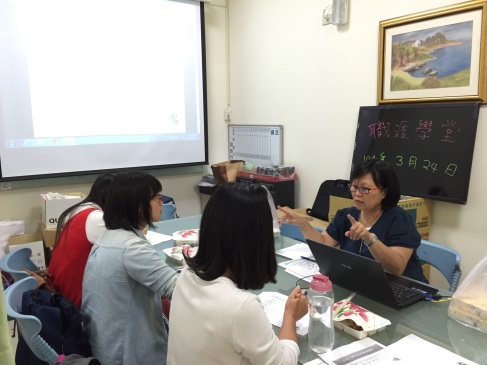 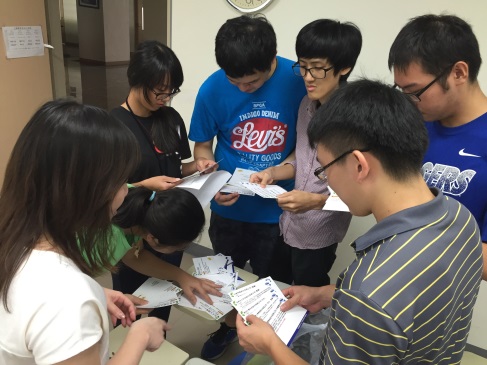 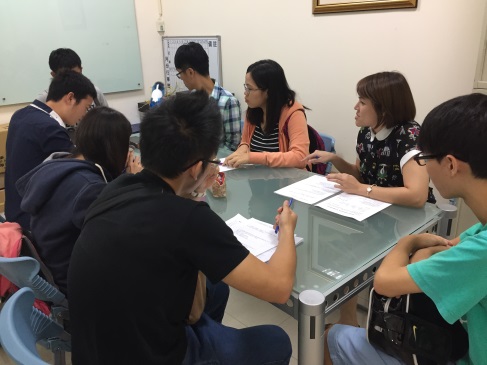 11
Kaohsiung Medical University
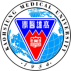 申請對象
低收入戶學生
學雜費減免

弱勢助學金補助

經社工人員訪談，確其實際需求
身心障礙學生及
身心障礙人士子女
(家庭年所得未超過220萬)
中低收入戶學生
原住民學生
特殊境遇家庭子女
孫子女學生
Kaohsiung Medical University
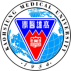 申請項目
學業進步獎助學金
實習助學金
向學助學金
補助報名／認證費
證照獎勵金
鼓勵就業獎勵金
就業媒合獎勵金（限應屆畢業生）
社會回饋助學金
飛翔助學金
4/30截止
New
New
New
Kaohsiung Medical University
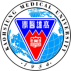 學業進步獎助學金
檢附文件：
申請表
歷年成績單
切結書(因素請填“學雜費減免/弱勢助學金尚未通過”)
200字學習心得
輔導項目
申請標準
每學期補助10,000元
接受TA課業輔導
接受教師課業輔導
自主學習
參與同儕課業讀書會
參與校內講座、活動
（含書院活動）
學期成績全部及格
班排名全班前50%
本學期成績較前學期進步
接受輔導科目進步
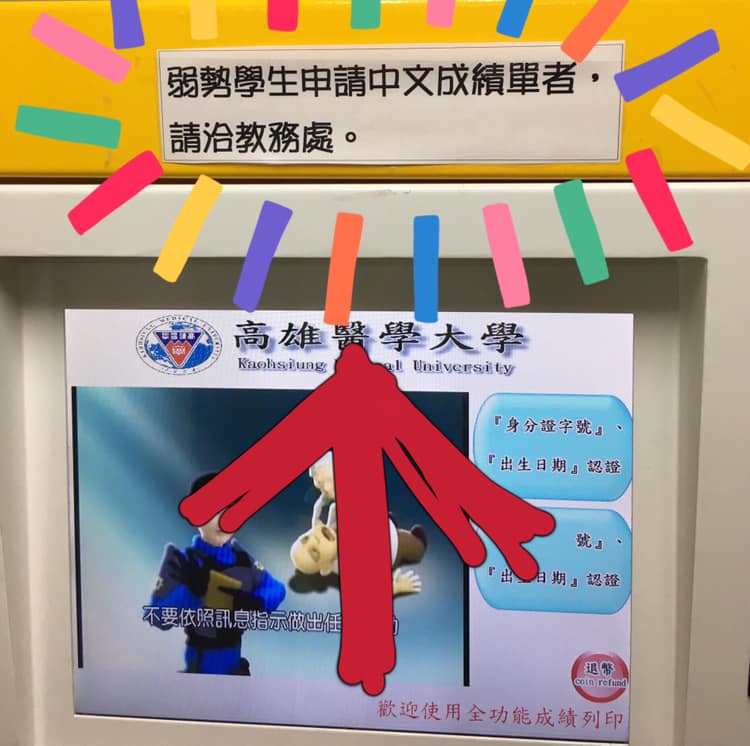 至少參加四次
Kaohsiung Medical University
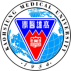 向學助學金
檢附文件：
申請表
切結書(因素請填“學雜費減免/弱勢助學金尚未通過”)
200字學習心得
每月月底前須繳交向學助學金申請表(以示申請)
輔導項目
申請月份(25日前)
每個月補助3,000元
(3、4月→6月發放
  5、6月→7月發放)
接受TA課業輔導
接受教師課業輔導
自主學習
參與同儕課業讀書會
參與校內講座、活動
（含書院活動）
3月
4月
5月
6月
至少參加四次
Kaohsiung Medical University
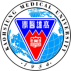 實習助學金
檢附文件：
申請表
切結書(因素請填“學雜費減免/弱勢助學金尚未通過”) 
200字學習心得
需每月繳交學習心得
當學期課表、修課證明
實習班表
實習單位無支薪證明(請用制式表格)
自行計算天數
實習單位不支薪（附證明）
實習天數達20天以上，以1個月計
未滿10日則以0.5個月計
每月補助6,000元
Kaohsiung Medical University
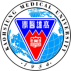 補助報名/認證費、證照獎勵金
檢附文件：
申請表
切結書(因素請填“學雜費減免/弱勢助學金尚未通過”)
200字學習心得
補助報名/認證費→繳費收據證明
證照獎勵金→證照影本（延長收件至5/3）
證照獎勵金1,000元
專門職業及技術人員高等考試
各學系專業技能考試
英語能力檢定證照（畢業門檻）
社團相關培訓證照
課外活動證照
補助報名/認證費
依實際金額補助，至多補助4,000元
每年度補助一次
Kaohsiung Medical University
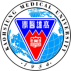 鼓勵就業獎勵金、就業媒合獎勵金
至業界應徵、面試2,000元
檢附文件：
申請表
切結書(因素請填“學雜費減免/弱勢助學金尚未通過”)
200字學習心得
就業媒合獎勵金→面試證明書
參與校內講座、活動（含書院活動）
參加職涯、產學相關講座
已完成UCAN職能診斷、MAPA測驗
鼓勵就業獎勵金
每學期補助8,000元
至少參加三場
Kaohsiung Medical University
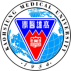 社會回饋助學金
檢附文件：
申請表
切結書(因素請填“學雜費減免/弱勢助學金尚未通過”)
200字學習心得
活動企劃書(需經學務處核定)
參與校內學生社團社會服務
返鄉服務活動
參與國際志工服務活動
服務活動、志工活動
每年度補助8,000元
經學務處核定
Kaohsiung Medical University
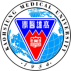 飛翔助學金
檢附文件：
高雄醫學大學深耕計畫學生國際研習補助申請表
參加活動簡介(中/英文皆可)
研習計劃書或國際會議投稿摘要(需為第一作者)
研習單位證明或國際會議投稿證明
法定代理人同意書(未滿20歲需檢附)

注意事項：
出國前：申請者須於108年4月15日(一)前將通過學院初審之申請表件繳至國際處，學務處協助複查。
出國後：返國後兩周內請繳交核銷文件，逾期未繳或資料不齊者視同放棄不予補助。
本校交換學生計畫
海外實習課程
本校海外社會服務志工
雙聯學位計畫
海外國際論文發表（通訊作者、第一作者）
國際競賽
如活動已含食宿、外加私人行程，不得補助
已獲政府單位補助者，亦不得補助
各學院至多補助三名
同一學制以補助一次為限
亞洲區補助上限30,000元
非亞洲區補助上限45,000元
深耕計畫-弱勢學生輔導暨獎補助專區
生活協助
高教深耕計畫
校內外獎助
學金
高醫學生愛心餐券
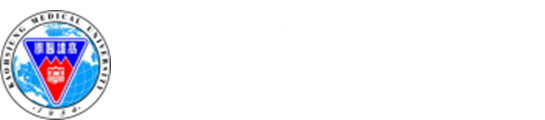 FB  “高醫大深耕計畫深植你心”
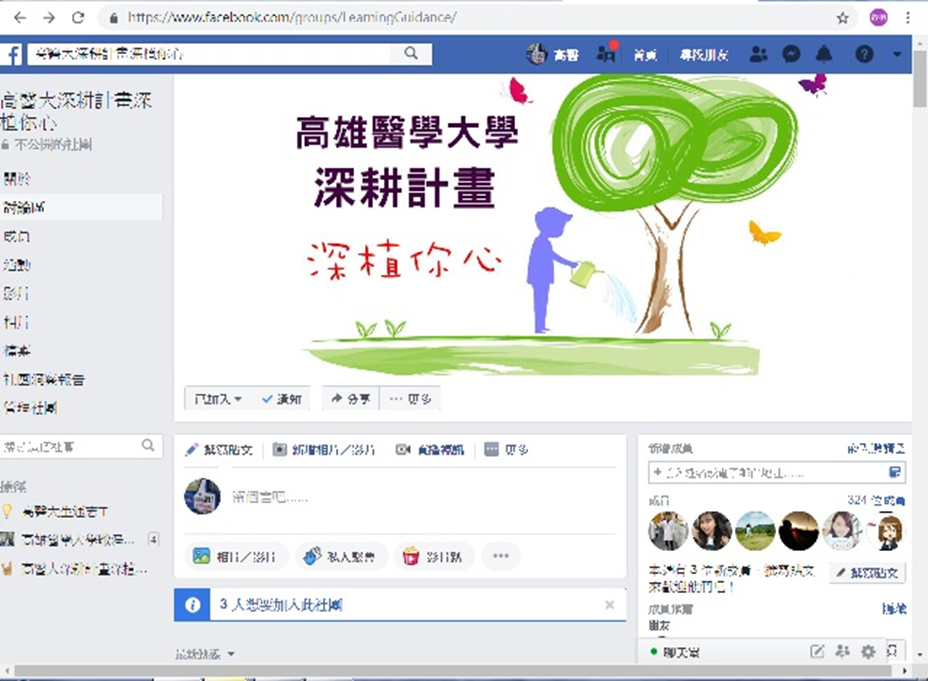 深耕計畫諮詢窗口
如有深耕計畫相關任何疑問，歡迎至職涯組（國研一樓郵局提款機前)，
詢問承辦人李怡嫻小姐，分機2280，信箱：R081003@kmu.edu.tw
                     高可柔小姐，分機2280，信箱：R071124@kmu.edu.tw
1 0 8 學 年 度
深耕計畫獎助學金Q&A
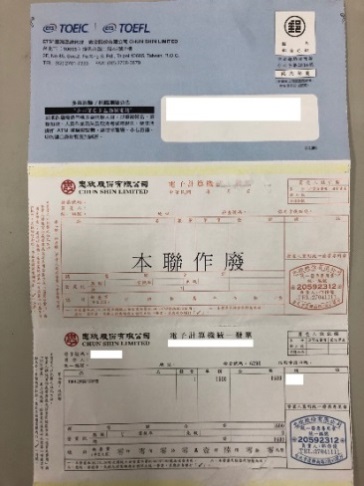